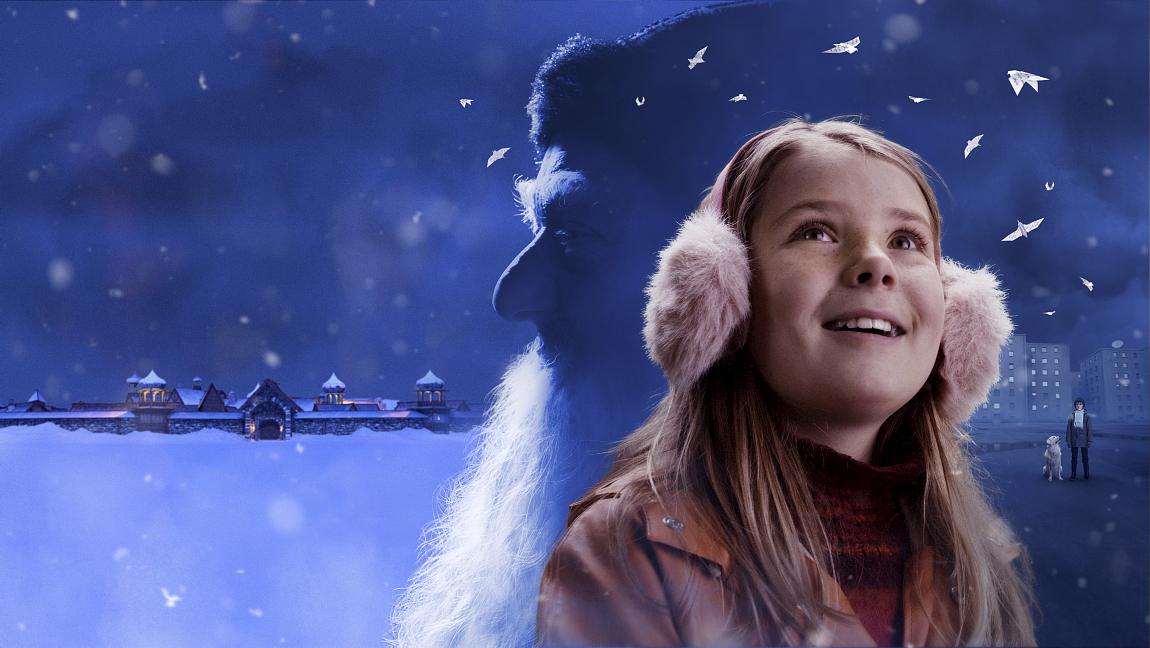 ©NRK
Fly som ein fugl
Lag deg ein veg
Så du kan komme heim til meg
Du kan gå mange mil
Men kor høyrer du til
Eva Weel Skram, Snøfall
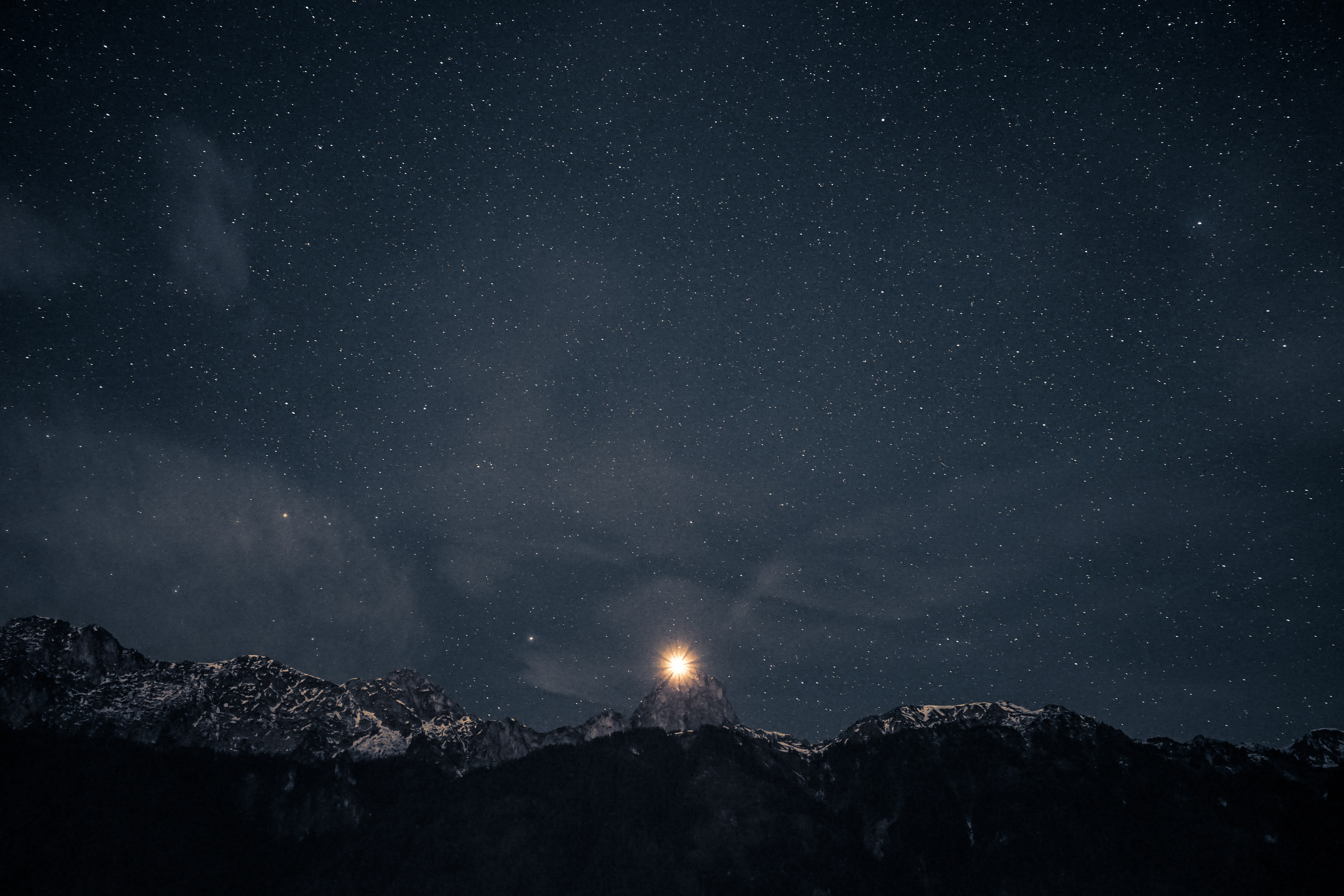 Da de så stjernen, ble de fylt av jublende glede.
Matt 2,10
[Speaker Notes: Hvilket lys følger du?]
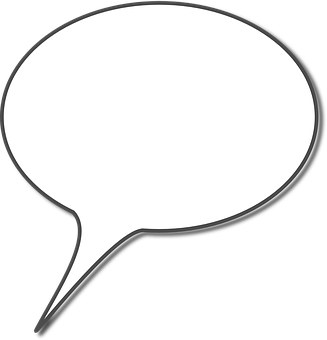 «Jeg er veien, sannheten og livet.»
Joh 14,6
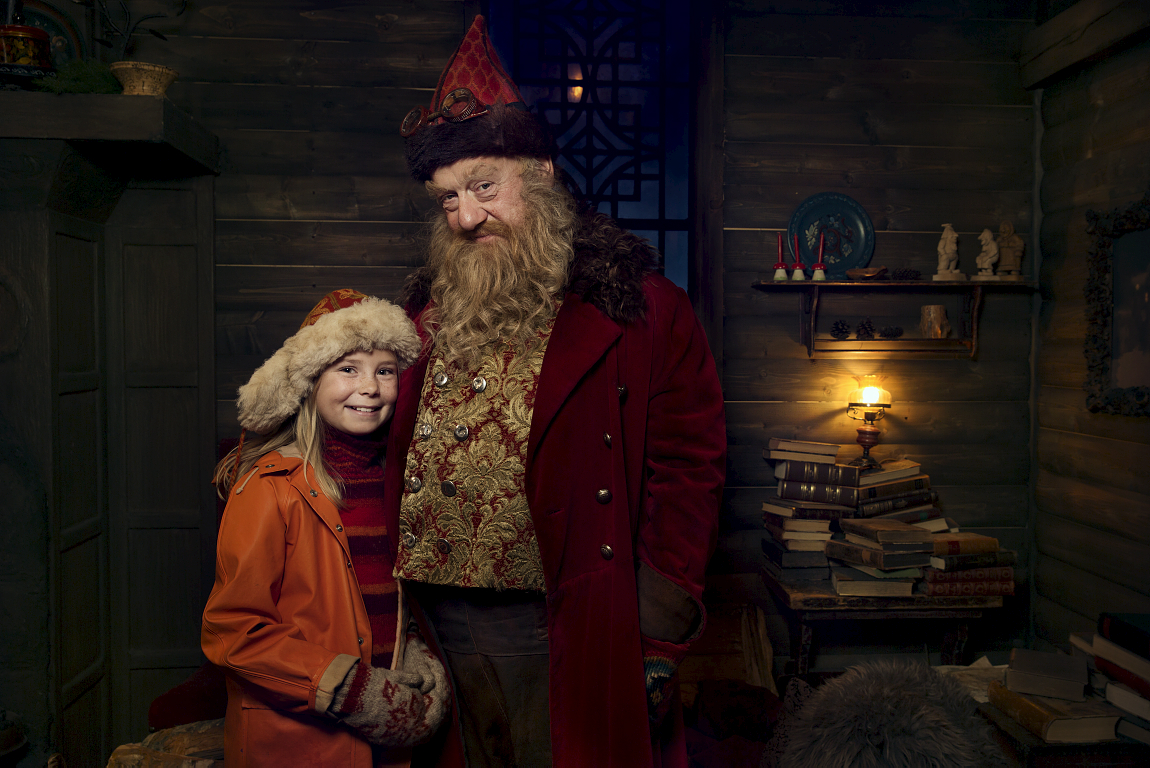 ©NRK